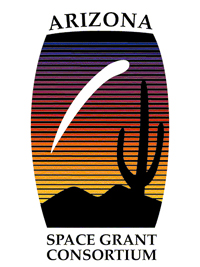 Testing Atomic Structure using Atom Interferometry
Nathan Brooks

University of Arizona Physics Department
Mentor: Dr. Alexander Cronin
May 16, 2016
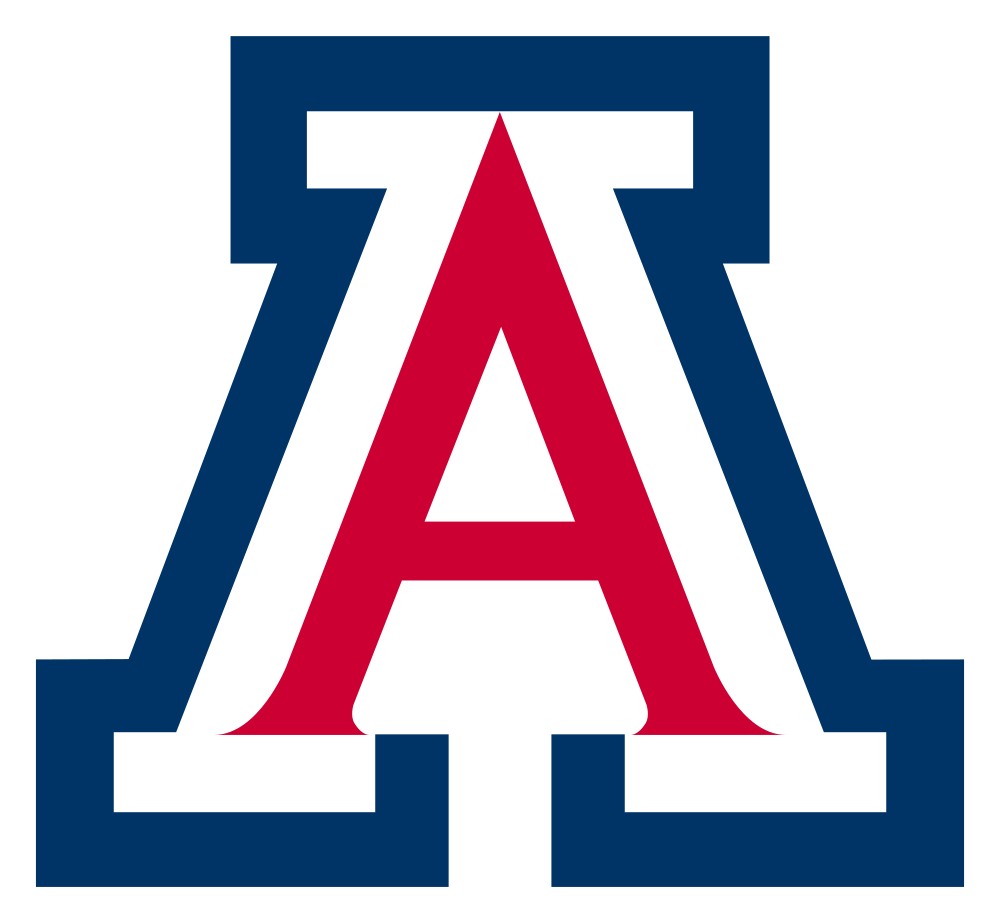 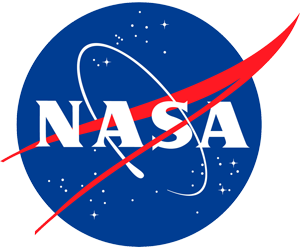 A Preview
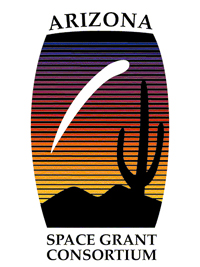 What’s atom interferometry?
What do we use it for?
How can we extend our results?
Wave Particle Duality
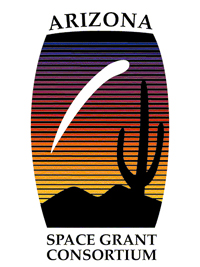 Atoms have wave AND particle characteristics
Like all waves, they exhibit interference
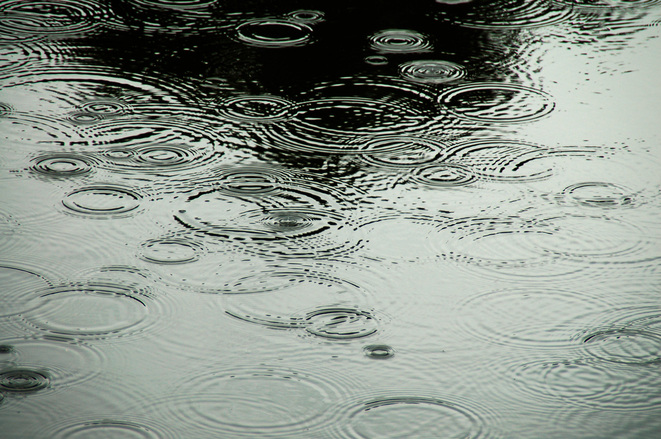 [Speaker Notes: 3a photo of atlas detector - may skip due to time or put in backup
Talk about object reconstruction]
Atom Interferometry
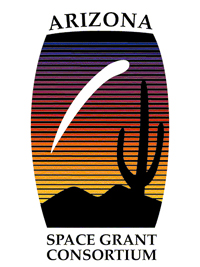 Use atom waves to make extremely precise measurements!
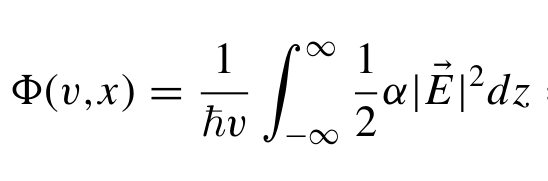 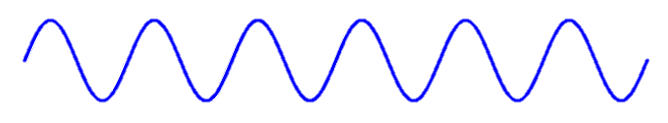 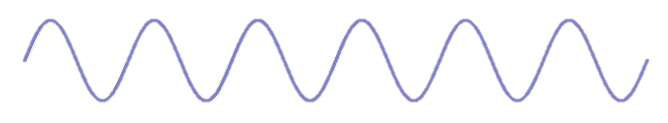 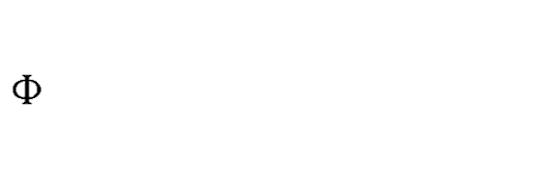 Atom beam
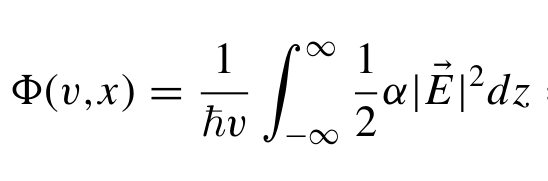 [Speaker Notes: Relate to physical deflection of atoms]
Atomic Polarizability
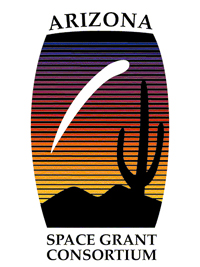 Response of an atom to applied electric fields
Precise knowledge important for atomic clocks
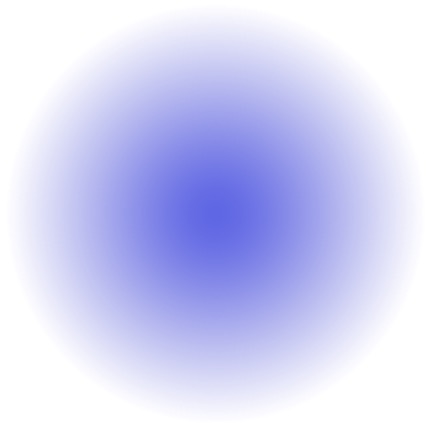 ++++++++++++++
- - - - - - - - - - - -
+
-
Core Polarizability
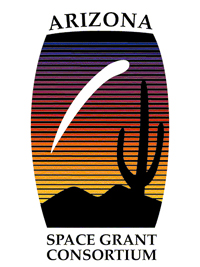 Separable contributions from valence and core electrons
In our measurements, we only observe the total.
Core polarizability is more difficult! 

~ 5% of total in alkalis
Cs
Measuring Core Polarizability
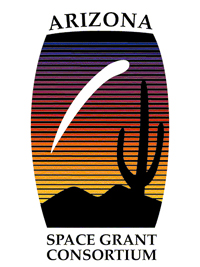 Measure total polarizability of atoms
Develop mathematical relationships with other atomic variables









Combine our measurements with others’ to extract                all-experimental core polarizability – compare with theory
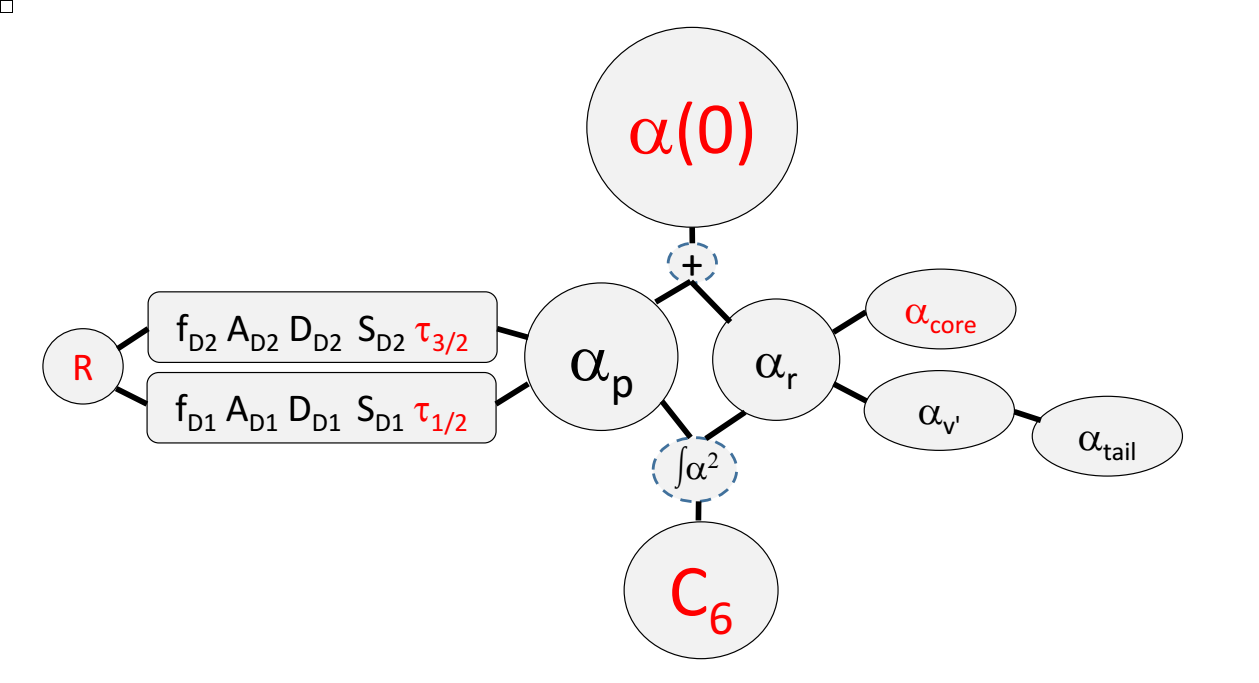 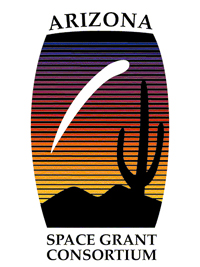 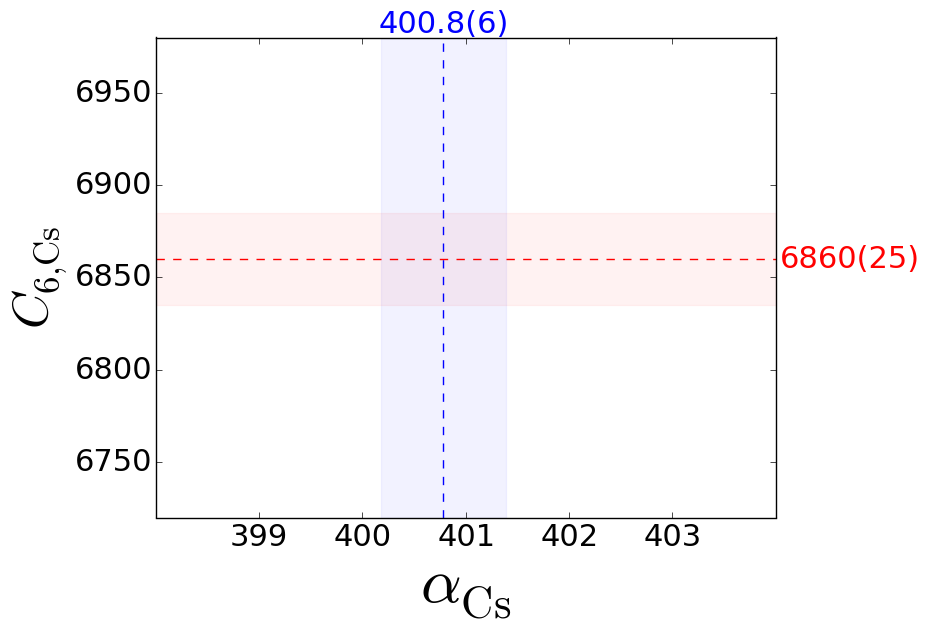 vdW Coefficient C6
Total Polarizability
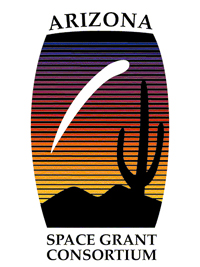 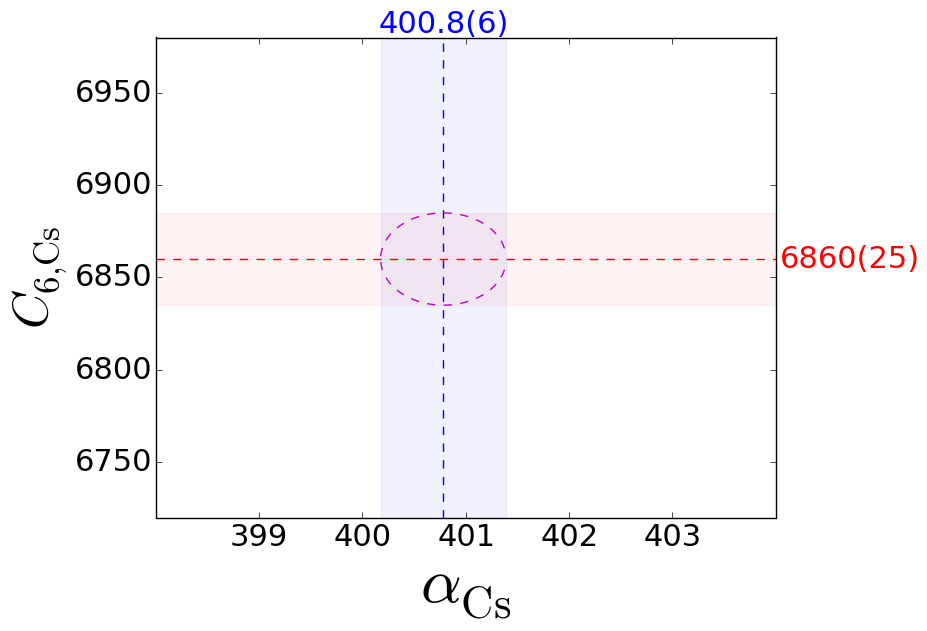 vdW Coefficient C6
Total Polarizability
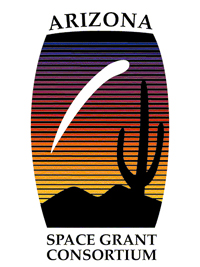 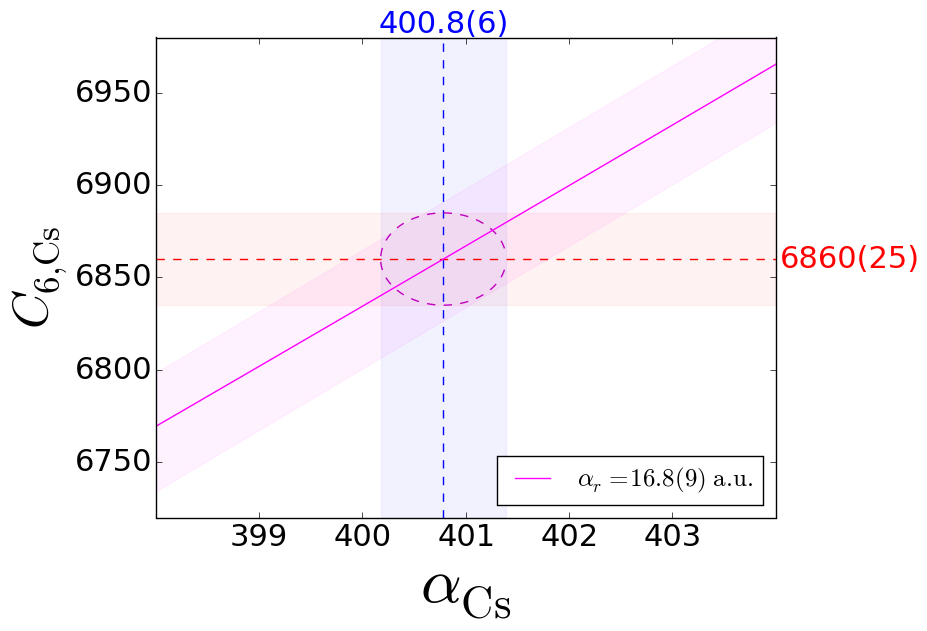 vdW Coefficient C6
Total Polarizability
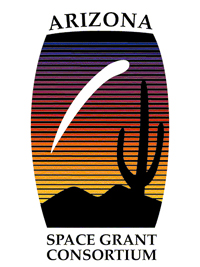 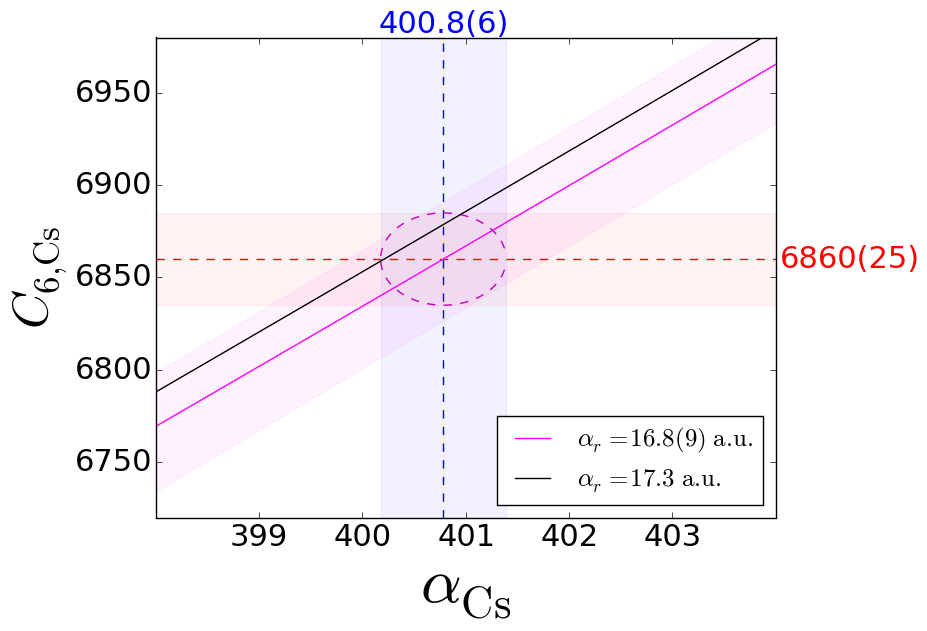 vdW Coefficient C6
Total Polarizability
Summary
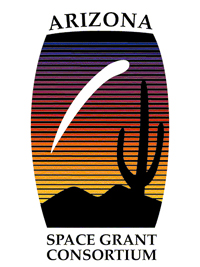 Measured polarizabilities of various atoms
Interpreted results in context of other atomic quantities

Introduced method to present all-experimental core polarizability - compare with atomic structure calculations!
Acknowledgments
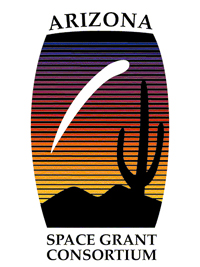 Maxwell Gregoire
Dr. Alexander Cronin
Arizona Space Grant Consortium/NASA
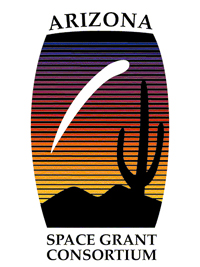 Thank you!
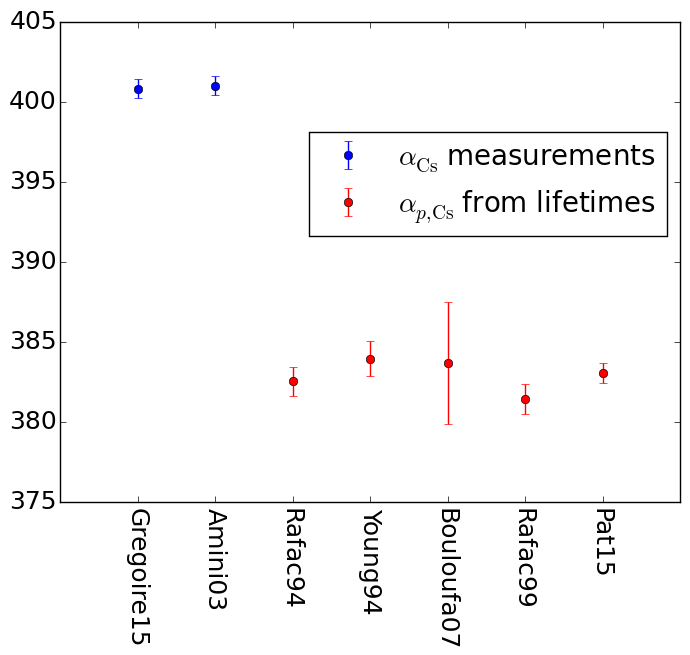 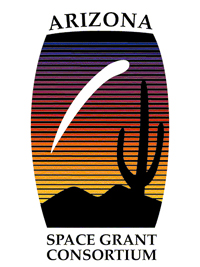 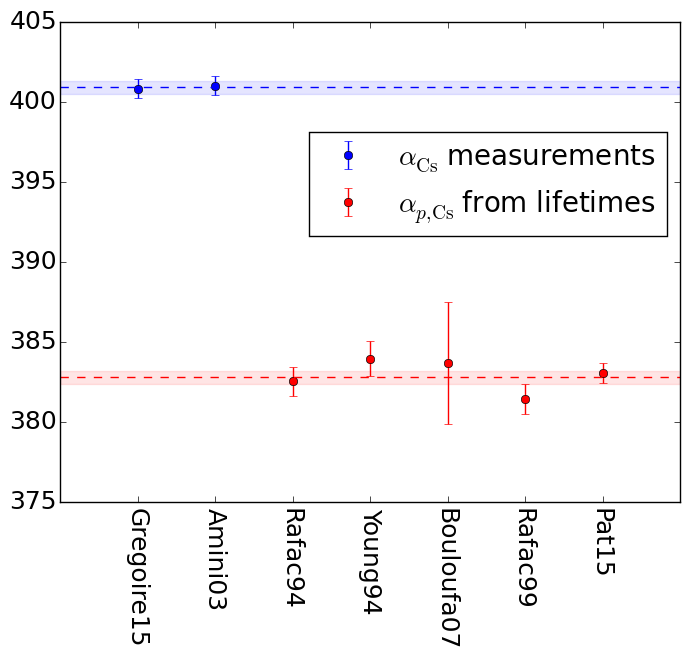 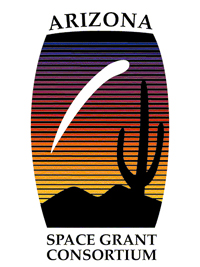 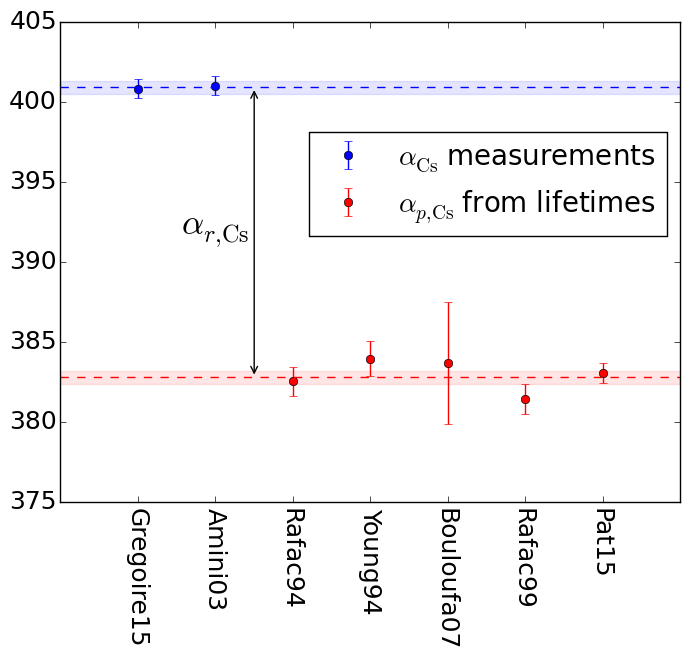 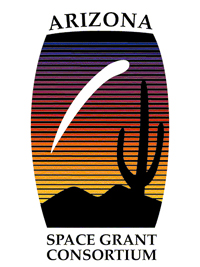